Statistics: How far can we jump?
(Y3)
(1)
resolve.edu.au
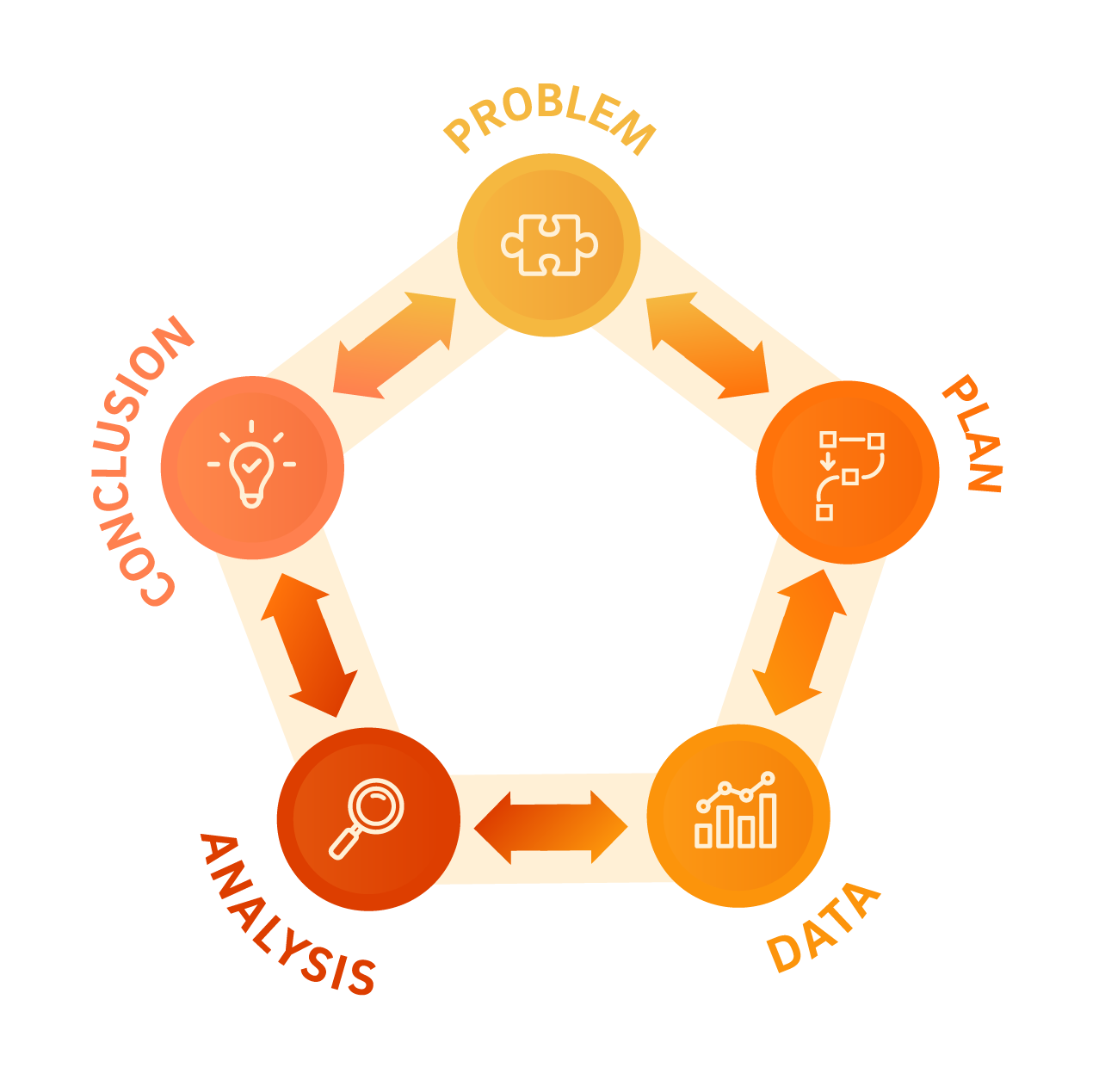 Lesson 1 • Jumping
(3)
resolve.edu.au
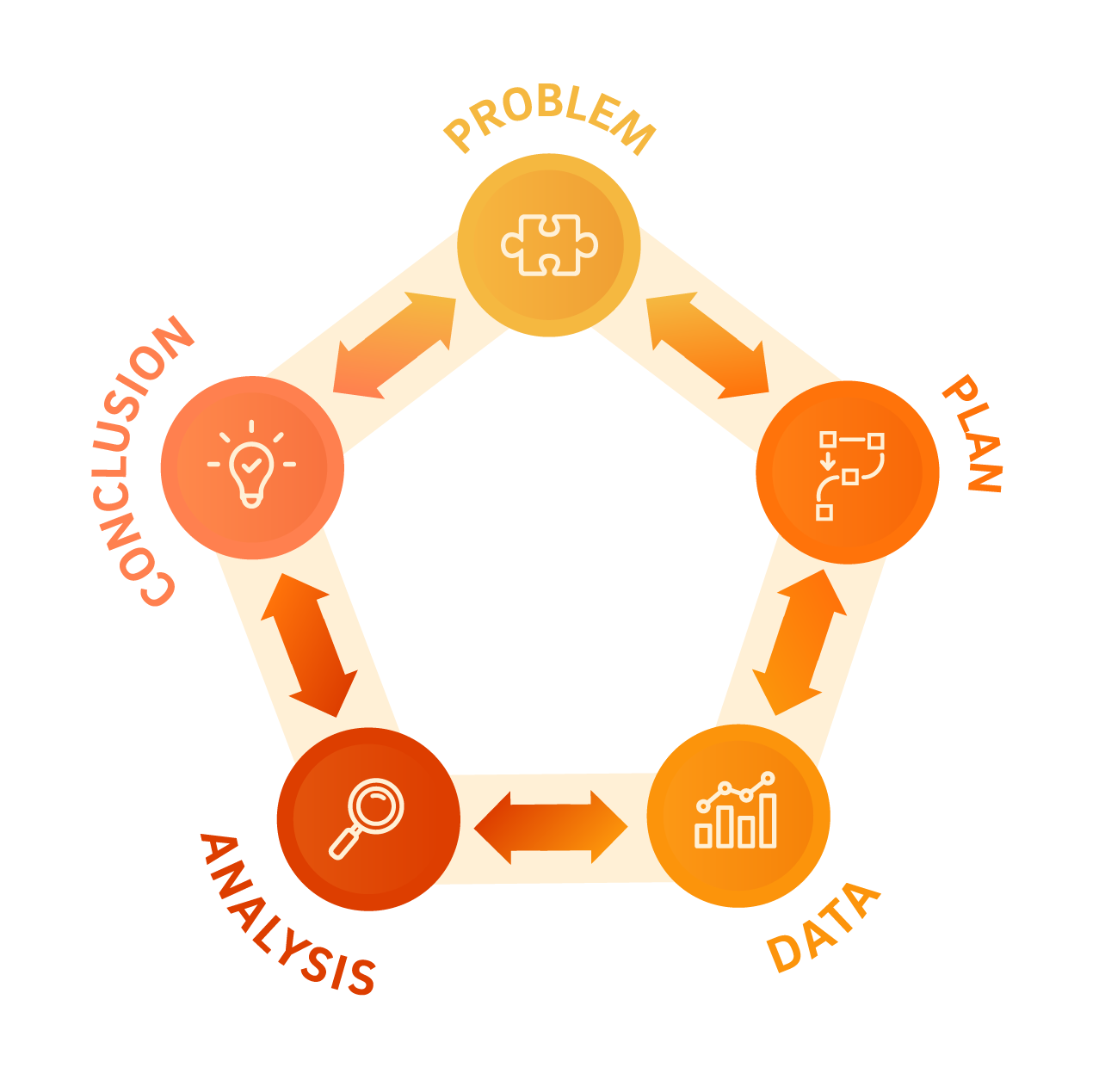 Lesson 2 • Developing jumping protocols
(5)
resolve.edu.au
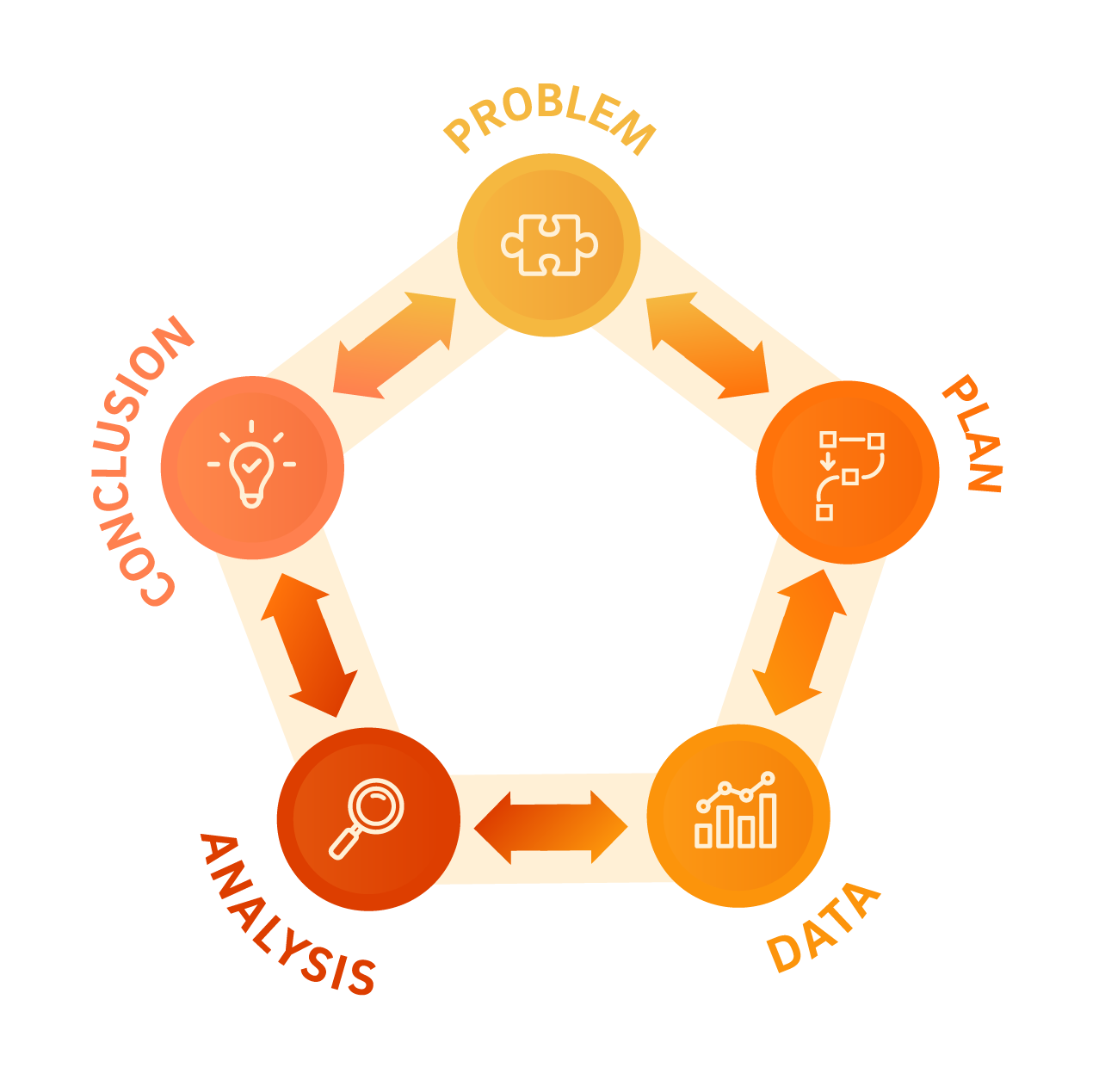 Jumping and measuring protocols
How should we jump and measure, so we are consistent?
Our jumping protocols

Our measuring protocols
(7)
resolve.edu.au
Lesson 3 • How far?
(8)
resolve.edu.au
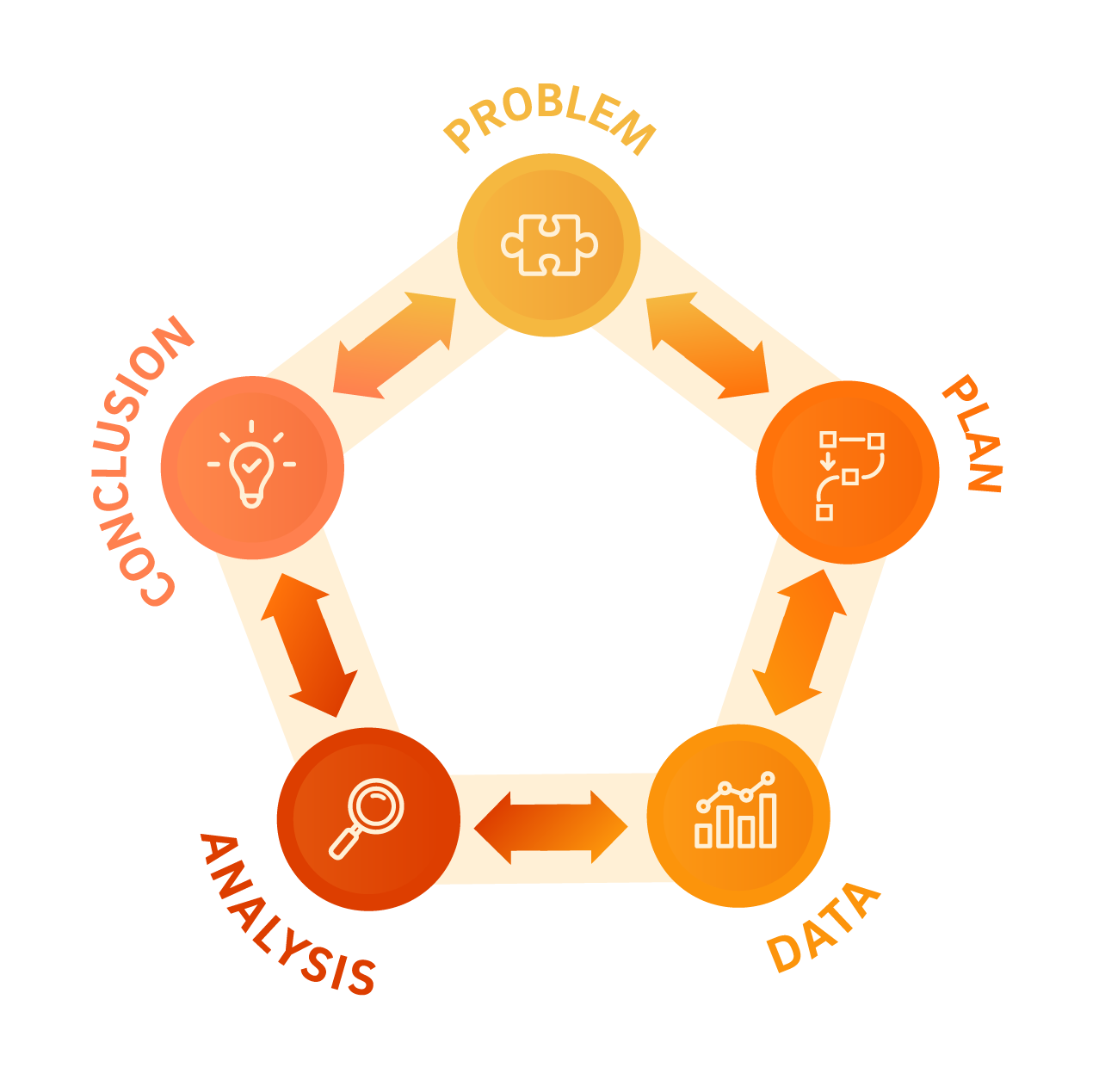 Lesson 4 • Our jump data
(10)
resolve.edu.au
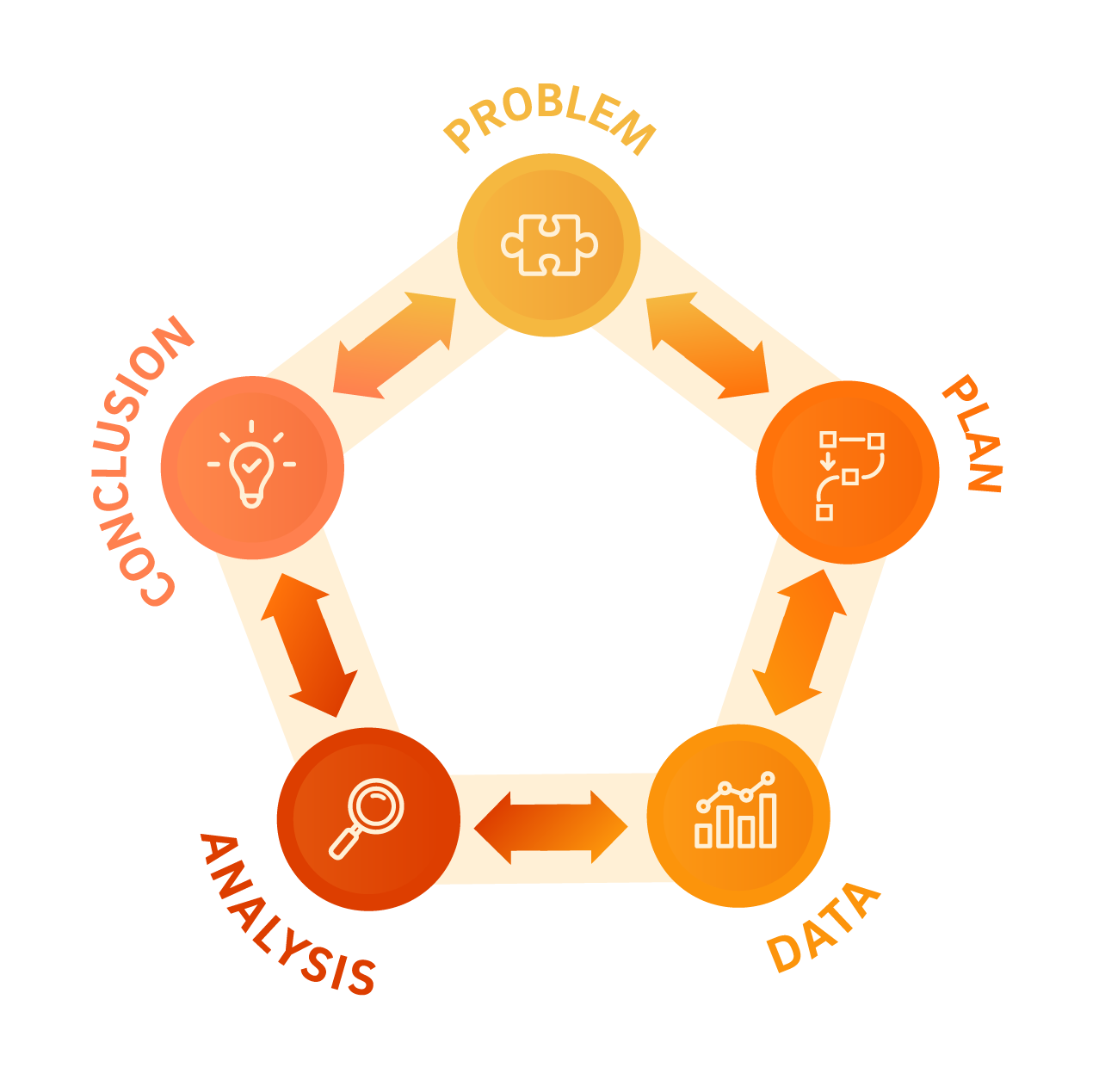 Lesson 5 • How far can we jump?
(12)
resolve.edu.au
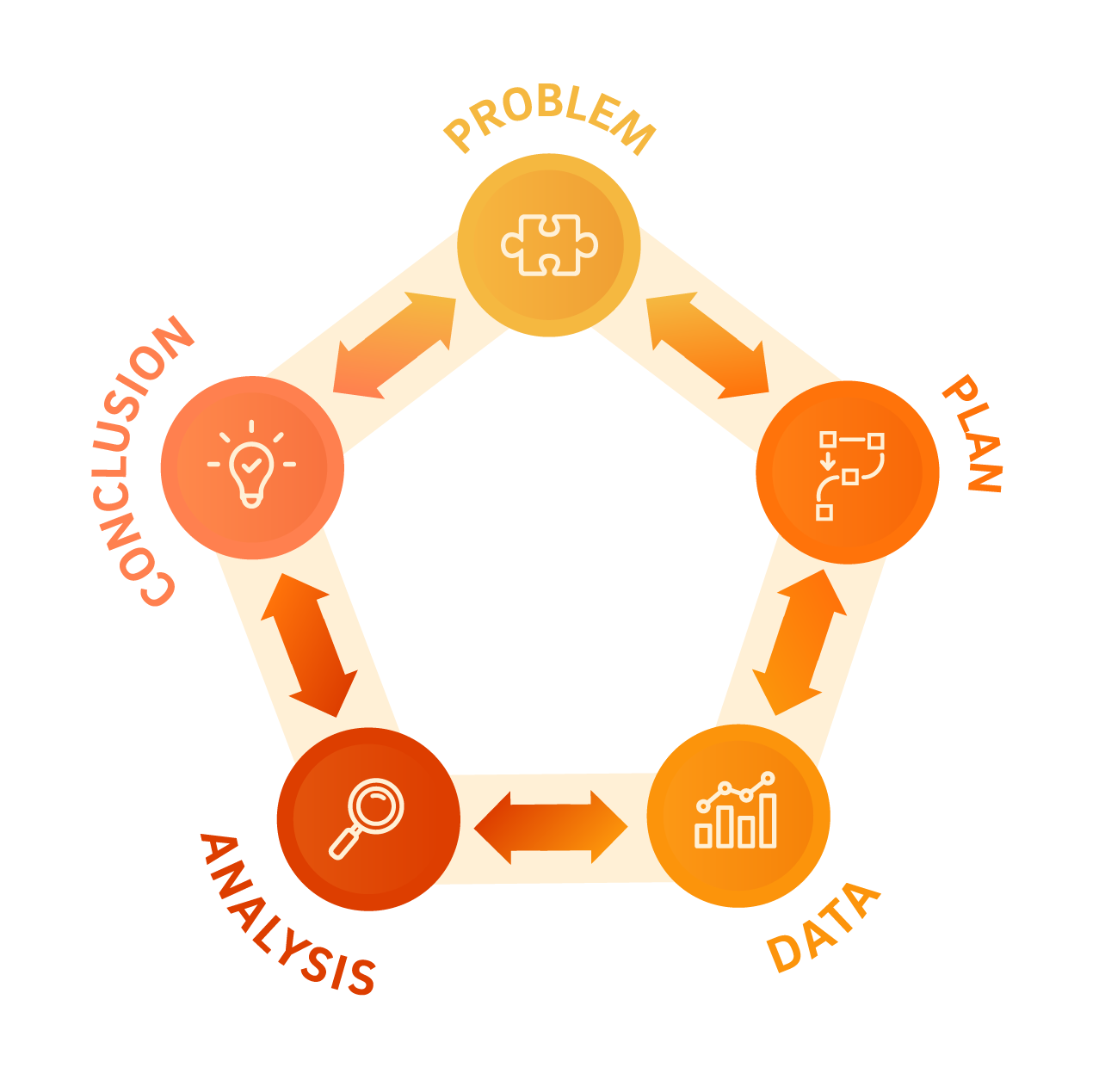